ДЕЙСТВИЯ С ДРОБЯМИ
НАХОЖДЕНИЕ ЧАСТИ ЦЕЛОГО.
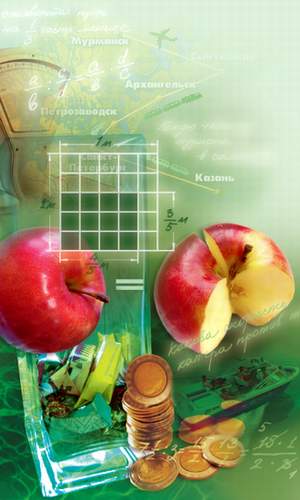 Метапредмет – Знание
Чем занимаемся на уроке?
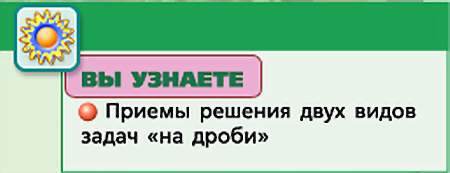 Как вы знаете, дроби в математике используются для того, чтобы кратко обозначать часть величины, которая рассматривается. Если речь идет о части, то обязательно есть и целое – то, от чего берется соответствующая часть. Зная целое, нужно уметь находить его часть, указанную соответствующей дробью, и, наоборот, по известной части «восстанавливать» целое.
целеполагание
Нахождение части целого
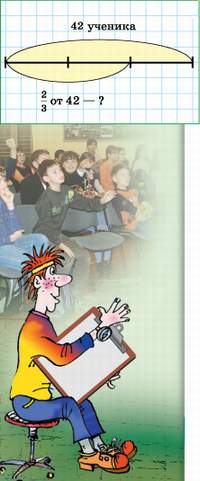 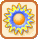 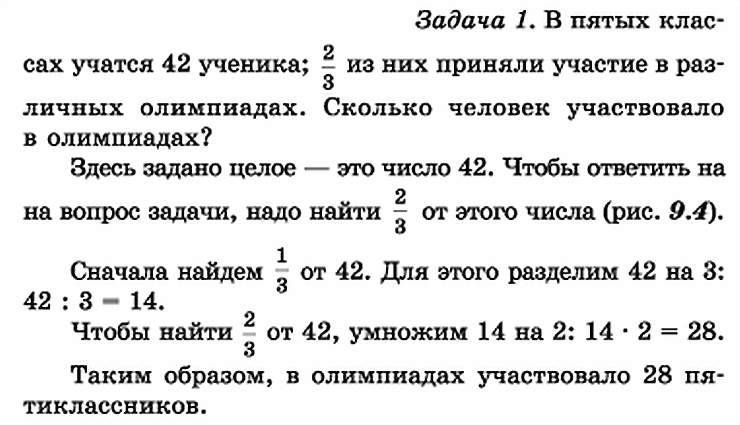 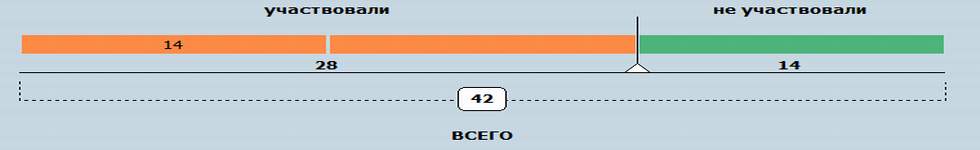 Организация и самоорганизация учащихся. Организация обратной связи
Нахождение части целого
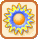 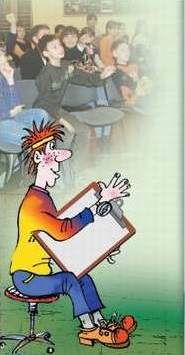 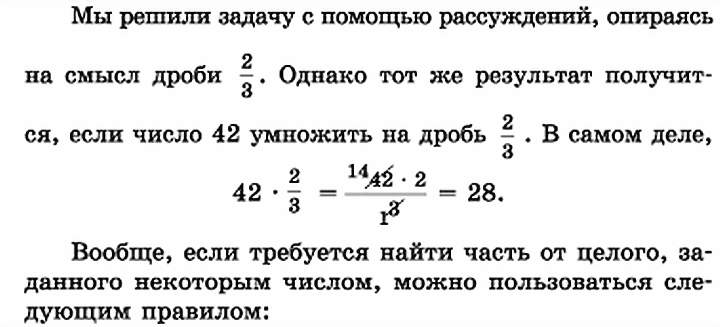 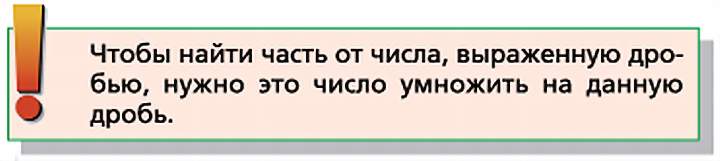 Организация и самоорганизация учащихся. Организация обратной связи
Упражнения
УЧЕБНИК
№ 647
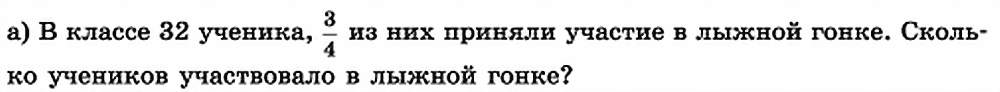 решение
Практикум
Упражнения
УЧЕБНИК
№ 648
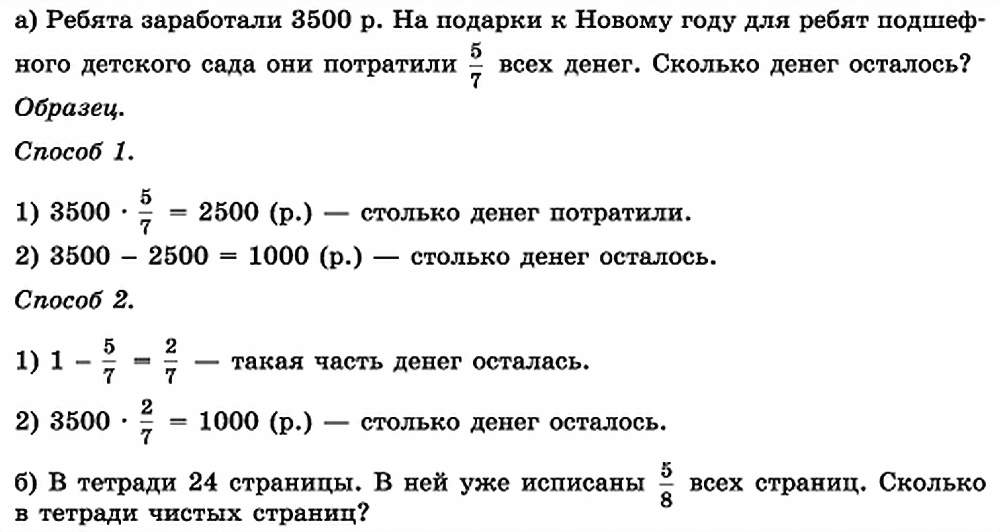 решение
Практикум
Итоги занятия
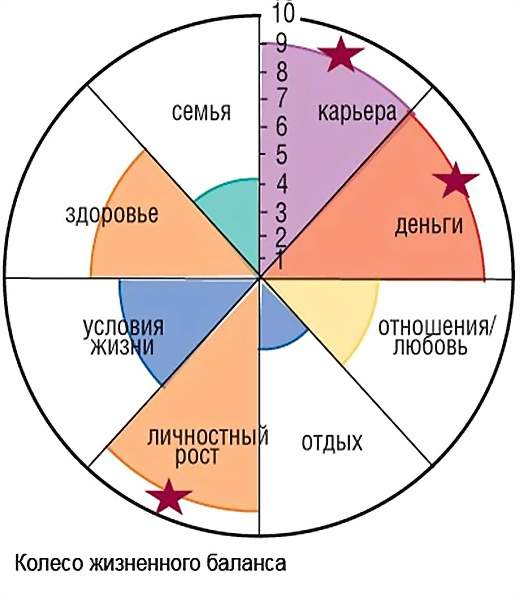 Какая часть целого?
Домашнее задание       У:  стр. 176, фрагмент 1 – читать; «Вопросы и задания» №1, 
№ 647(б), 649 (б).
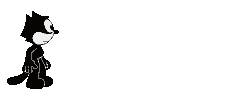 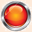 Подведение итогов, рефлексия,  домашнее задание.